Teorie narativní identity II.Paul Ricœur
Jakub Čapek27. 11. 2017
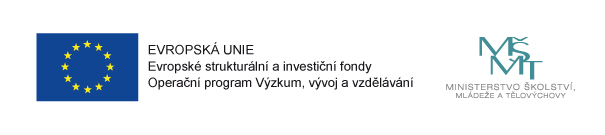 Alasdair MacIntyre
After Virtue, 1. vyd. 1981; česky Ztráta ctnosti, Praha 2004

Rysy moderních etických teorií
1. individualismus
2. emotivismus
„Emotivismus učí, že všechny hodnotící soudy, a obzvláště všechny morální soudy, nejsou – co do své morální nebo hodnotící povahy – nic víc než výraz preference, výraz postoje nebo pocitu.“ (22)
MacIntyrova pozice:
1. společenství, k nimž jedinec náleží, utvářejí jeho morální závazky a jeho identitu. Komunitarismus
2. existují funkční pojmy
3. klíčovým „funkčním pojmem“ je pojem člověka či života. Teleologické založení morálky

„morální argumentace v pojetí klasické aristotelské tradice – ať už v řecké či ve středověké verzi – zahrnuje alespoň jeden funkční pojem, totiž pojem člověka, který má esenciální podstatu a esenciální cíl či funkci.“ (76)
Problémy
různé soubory ctností (Homér, Aristotelés, NZ, Benjamin Franklin…)
různé společensko-historické kontexty (ideál krále-válečníka, antická polis, křesťanská etika, utilitaristické usilování o štěstí…)

Návrh: „pojmout lidský život jako celek, jako jednotu, jejíž charakter by vytvářel odpovídající telos pro ctnosti“ (238).
Klíčová teze narativního pojetí identity
„Jednota ctnosti v lidském životě je srozumitelná pouze jako charakteristický rys jednotného života, života, který lze chápat a hodnotit jako celek. … ve snaze o definování osobitého předmoderního pojmu ctností [je nyní] nutné, abychom si řekli něco o pojmu Já [selfhood], který ho doprovází, o pojmu Já [self], jehož jednota spočívá v jednotě výkladu, který spojuje narození se životem a smrtí, stejně jako začátek se středem a koncem“ (239n.)
orig.: „a concept of self whose unity resides in the unity of a narrative which links birth to life to death as narrative beginning to middle to end.“ (After Virtue, 205)

je „přirozené, uvažujeme-li o Já v narativním modu“ (240)
Problém osobní identity v kontextu
Problémy osobní identity (jak striktní identity, tak psychologické kontinuity) jsou neřešitelné, pokud zůstane opomenuto jejich „zázemí“ (background): pojem příběhu a jednoty postavy (252-254).
Vzájemně provázané pojmy (př.: „vězeň pevnosti If“ a „hrabě Monte Christo“)
vyprávění (narrative)
srozumitelnost (intelligibility)
odpovědnost (accountability)
osobní identita (personal identity)

Závěr: pojem osobní identity nelze objasnit nezávisle („independently“).
Paul Ricœur o osobní identitě
Tempt et récit, I-III (Paris, 1983-1985), česky Čas a vyprávění, I-III (Praha 2000, 2002, 2007).
Soi-même comme un autre, Paris 1990; česky O sobě samém jako o jiném, Praha 2016.

Dva mody diachronní identity (trvalosti v čase)
„idem“ (mêmeté, sameness, Gleichheit); totožnost
 „ipse“ (ipséité, selfhood, Selbstheit); „bytí sebou“ (výsledek úsilí, aktivity)
Osobní identita zahrnuje oba typy trvalosti v čase
„idem“ (mêmeté, sameness, Gleichheit)
objektivně tělesné rysy (otisky prstů, DNA, tělesná konstituce)
charakter: nabyté a relativně trvalé dispozice; zpočátku věc volby, pak „přirozenost“ osoby (včetně skupinové identifikace atd.)
odpověď na otázku: „Co jsem/jsi (zač)?“
„ipse“ (ipséité, selfhood, Selbstheit)
„bytí sebou“, např. výsledek úsilí (dodržení slibu, věrnost v přátelství)
nikoli setrvalost (permanence), ale osobní stálost („constance“)
Paul Ricœur o naraivní identitě
a) Jednotu příběhu tvoří konfigurační akt zápletky
zápletka (intrigue) spojí mnohost nepředvídaných epizod do jednoty příběhu
Aristotelés: „dějem míním sestavení událostí“ (synthesis tón pragmatón, Poet. 1450a4-5).
„narativní nutnost“ (zpětná)
b) Jednota příběhu určuje jednotu postavy
Aristotelés: povaha (éthos) je „to, podle čeho o jednajících osobách říkáme, že jsou takové a takové“ (Poet. 1450a5)
„identita postavy [du personnage] se ustavuje ve vazbě na identitu zápletky“ (SM 168, č. př. 157); „osoba, chápaná jako vyprávění, není něčím odlišným od svých „zkušeností“.“ (175, č. př. 164)
„Vyprávění utváří identitu postavy, již bychom mohli nazvat její narativní identitou, tím, že utváří identitu vyprávěného příběhu. Identitu postavy tvoří identita příběhu.“ (175/164).
c) Narativní identita a rozlišení idem - ipse
 narativní identita podstavy vykonává zprostředkující funkci „mezi póly totožnosti a ipseity“ (SM 176)

Literatura jako laboratoř pro pokusy s identitou
blíže pólu „idem“ (totožnost): pohádky, hrdinské eposy, Bildungsroman (již oslabován důraz na neměnný „charakter“…)
blíže pólu „ipse“ (bytí sebou): literatura proudu vědomí
experimenty s rozkladem identity: Musil, Muž bez vlastností

Teze (narativní, i osobní) identita se rozkládá, když zcela zmizí jeden z jejích pólů.
Paul Ricœur o naraivní identitě
Shrnutí a rozdíl vůči MacIntyrovi
Jednotu příběhu konstruujeme
Osobní identita není bez dalšího totožná s identitou příběhu a narativní identitou postavy (může jí být osvětlována atd.)
Pro uchopení identity osoby máme dva pojmy, ne jeden.
Propast mezi vyprávěním a životem
víceznačnost pojmu „autor“ (v případě životních příběhů)
zřetelnost vyprávěných příběhů vs. nezřetelnost života
členění událostí
žánrové zařazení
Jiná verze téhož příběhu (včetně žánrového zařazení)
https://www.youtube.com/watch?v=MUOFezCydao
https://www.youtube.com/watch?v=N_0PSZ59Aws
retrospektivní charakter vyprávěných příběhů (život zahrnuje i anticipace)
Vztah život – vyprávění
Přepokladem vyřešení námitek je správné pochopení vztahu život – příběh.
MacIntyre: jedinec utváří příběh tím, jak jedná (a chápe svůj život jako celek)
Jiná odpověď: vyprávění je nápodobou činů (dějů): mimésis praxeós (Poet. 1450b3)
klasické pochopení – pouhá nápodoba
Ricoeur: předvedení, aktivní uspořádání pomocí dějové zápletky

Teze (Ric.): chápeme-li „nápodobu“ aktivně, přestává být životní příběh replikou něčeho, co se stalo. Je součástí snahy osvojit si to, co se stalo, za pomoci struktury vyprávění (Čas a vyprávění, I., str. 61).
Ricoeurovy odpovědi na námitky (četba):
Soi-même comme un autre, 191-193; č. překlad 177-180.
Kritika narativní teorie
J.-P. Sartre, La nausée, „il faut choisir, vivre ou raconter“; Gallimard 1997, 64-66.
Galen Strawson, Against Narrativity, in: Ratio (new series), December 2004
L. Tengelyi, The Wild Region in Life-History, Northwerstern University Press 2004
 
a) Kritika pojmu „enacted narrative“
 
„It seems that it is not so much as an accomplished deed but rather as an experienced event that action finds its place in a narrative.“ L. Tengelyi, The Wild Region in Life-History, str. 45.
b) Lze být původcem do co smyslu? Nezdůvodněný primát srozumitelnosti
„Zde nový smysl nevyvstává jako výsledek naší iniciativy. Právě naopak: naše aktivity se omezuje na objevování spontánně vyvstávajícího smyslu. Tato postřehy nám velí odlišit fenomén spontánního vystávání smyslu – Sinnbildung – v životním příběhu od jakéhokoli udílení smyslu subjektem – Sinngebung.“ (Tengelyi, str. xxiii).
„Považujeme-li životní příběh/životní dění za oblast, v níž dochází ke spontánnímu utváření smyslu, a chápeme-li identitu se sebou samým za něco, oč běží v každém pokusu o zpětné uchopení  spontánně vyvstalého smyslu, pak je rozdíl mezi oběma pojmy jasný, jakkoli platí, že patří neoddělitelně dohromady.“ (xxvii).